Картотека графических диктантов для старших дошкольников
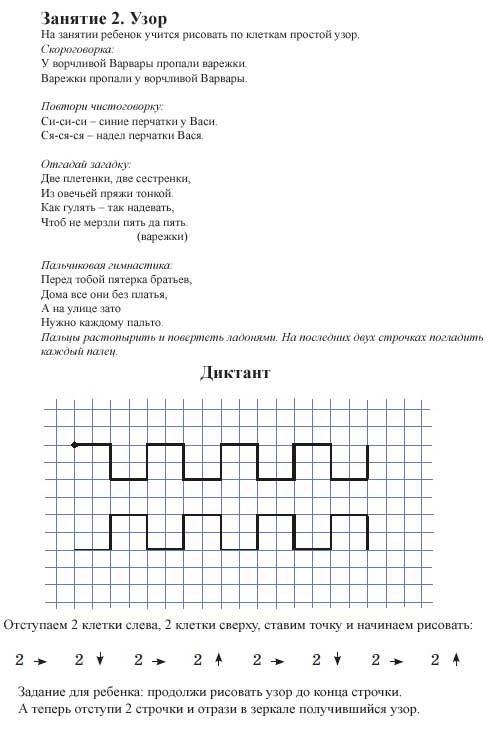 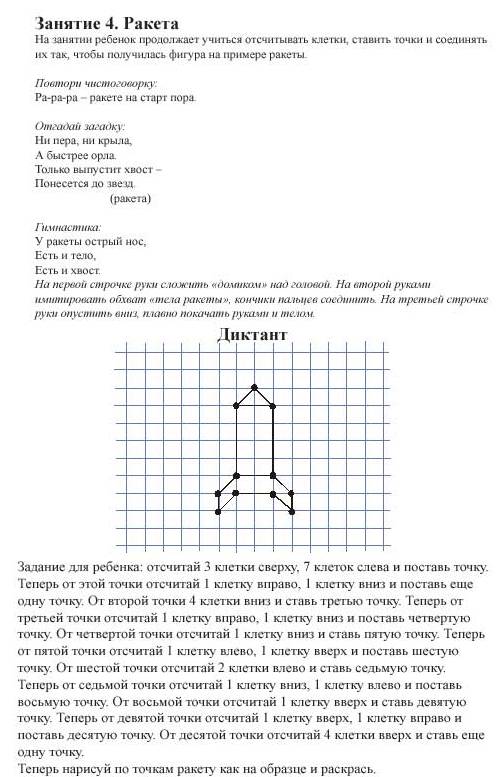 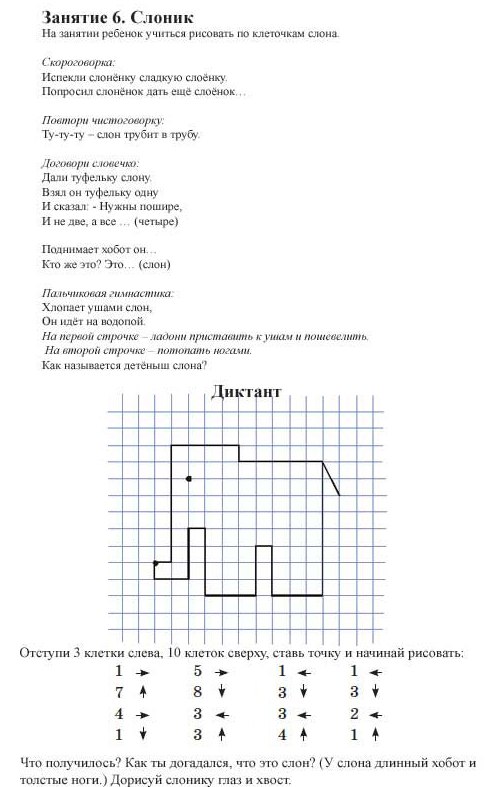 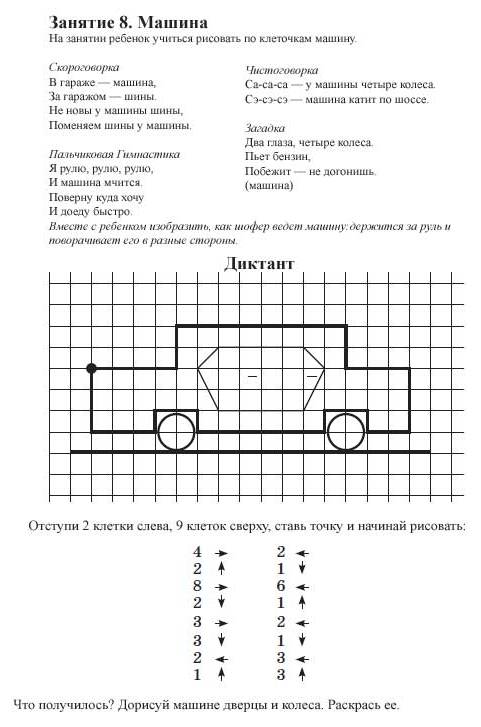 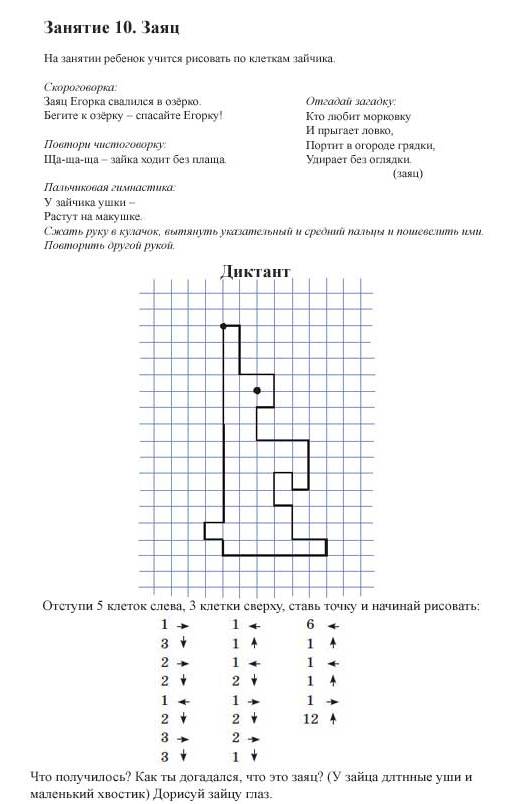 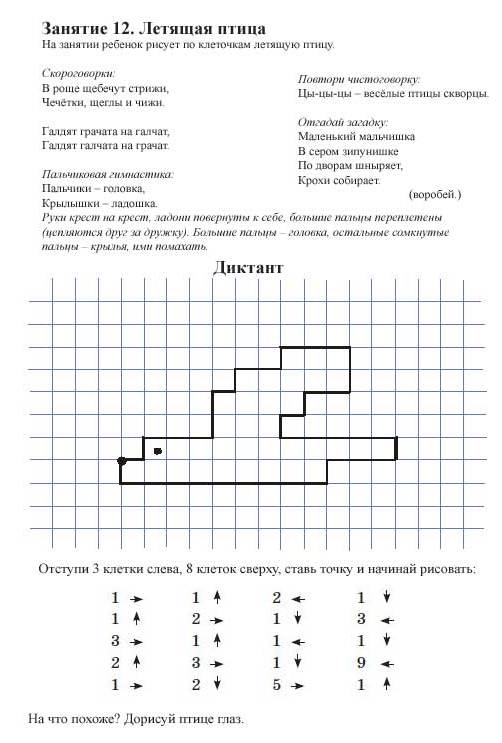 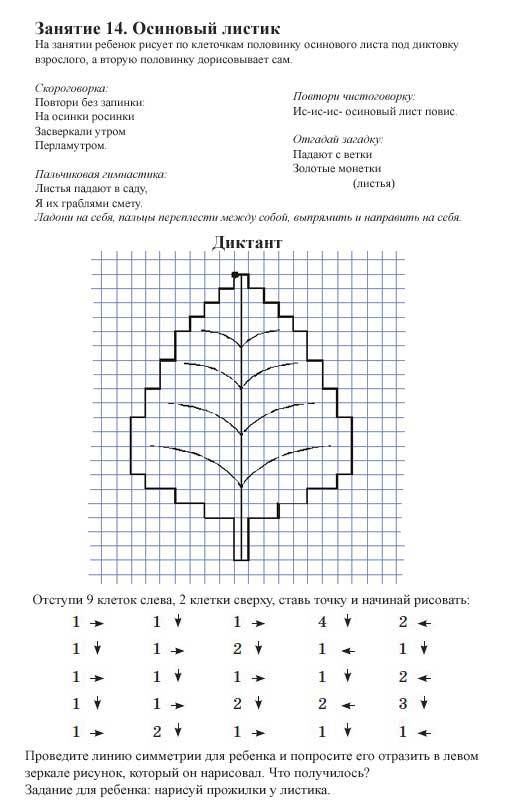 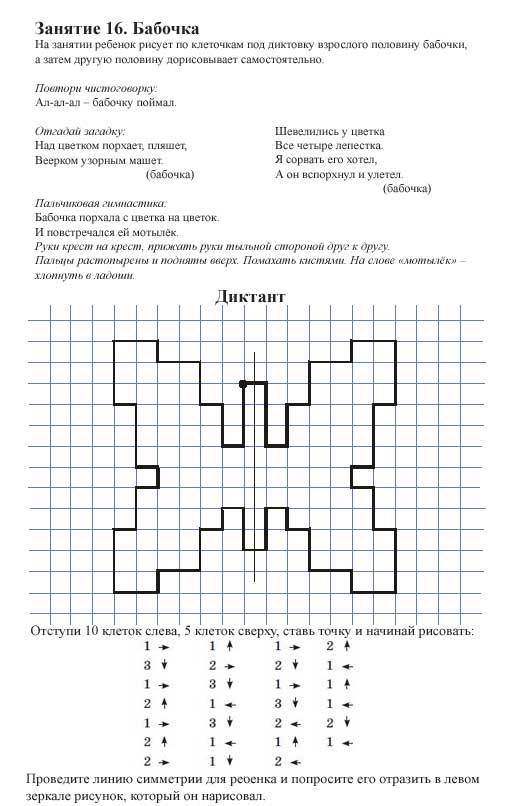 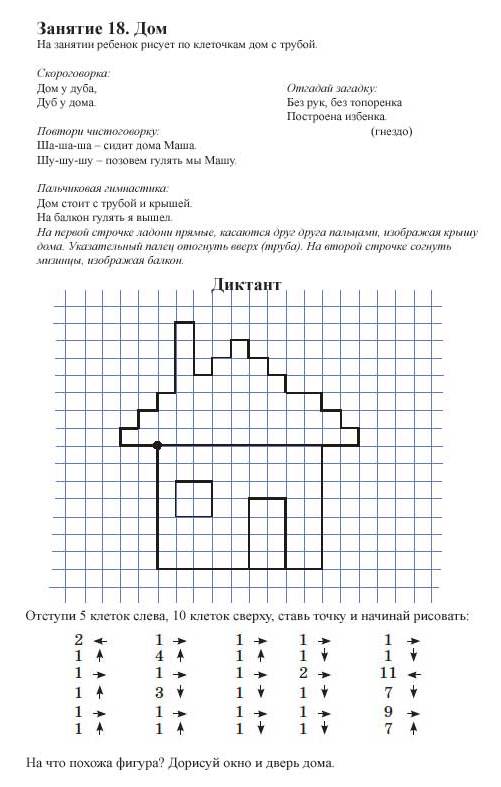 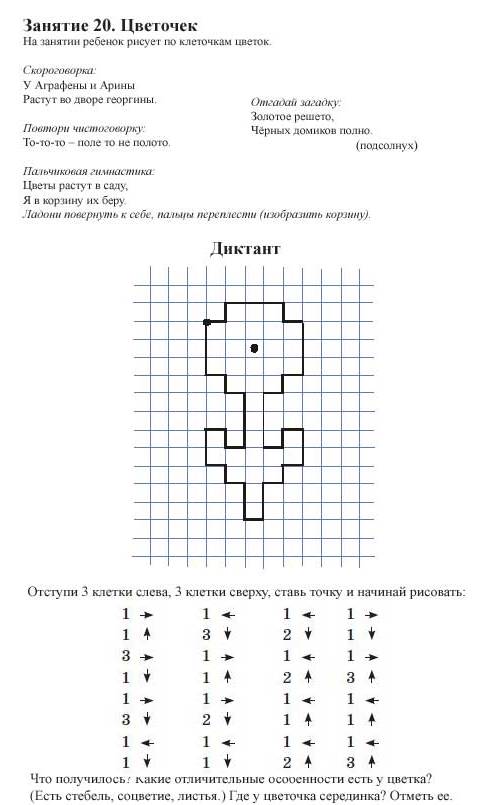 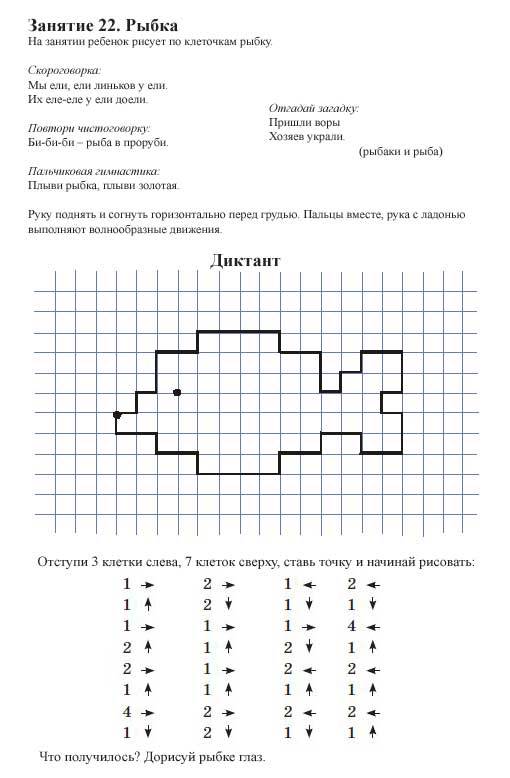 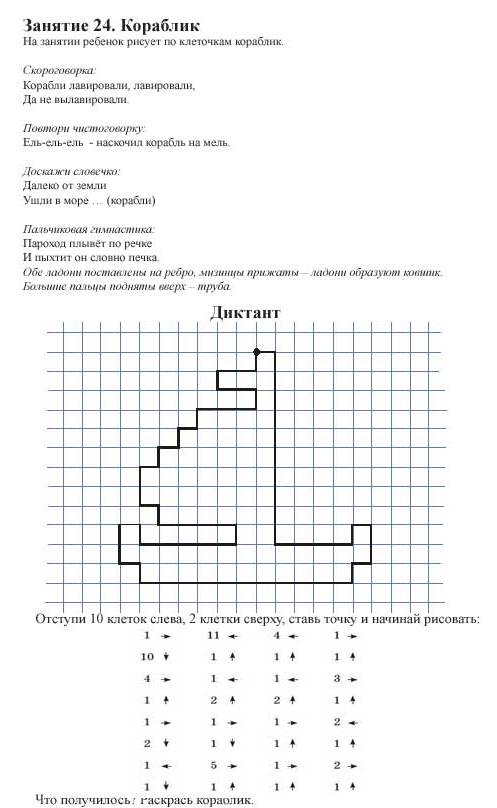 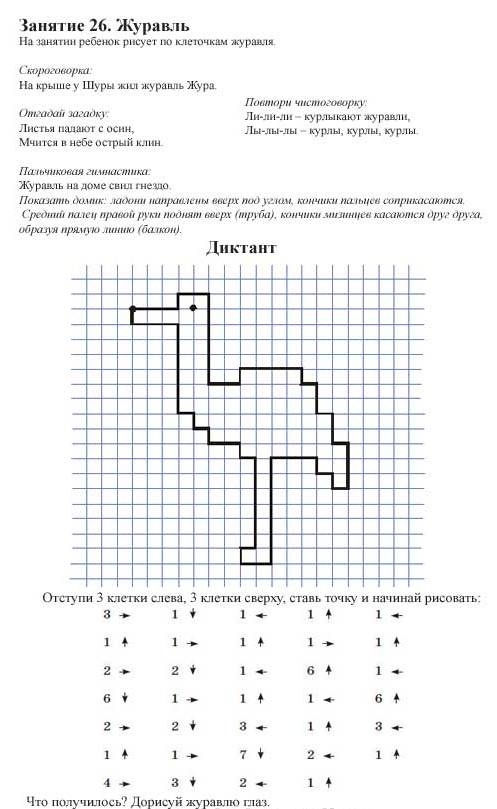 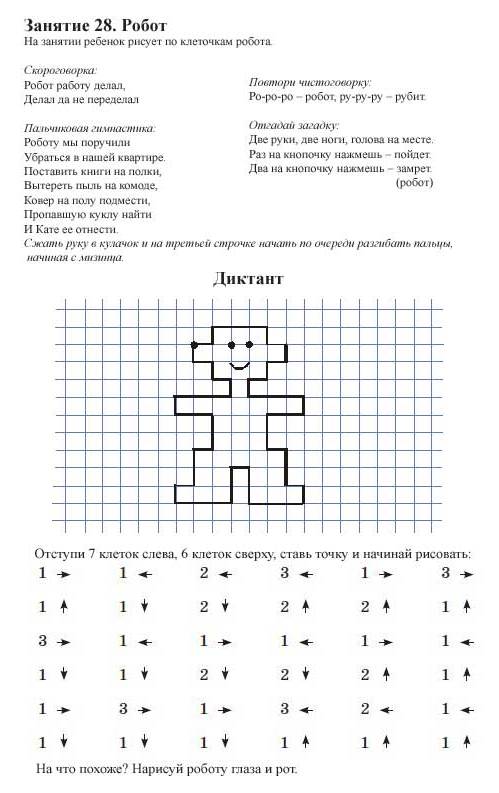 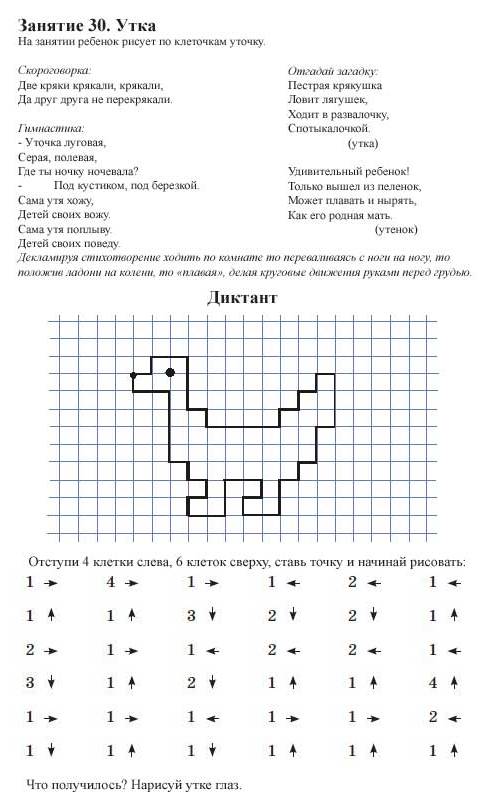 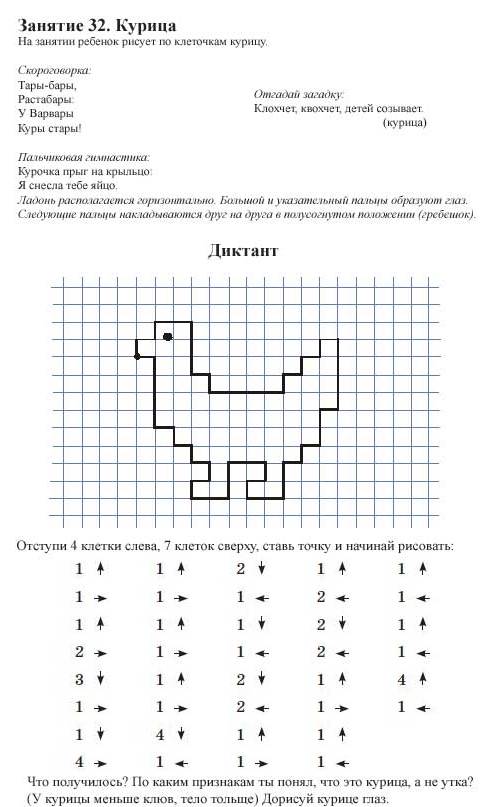 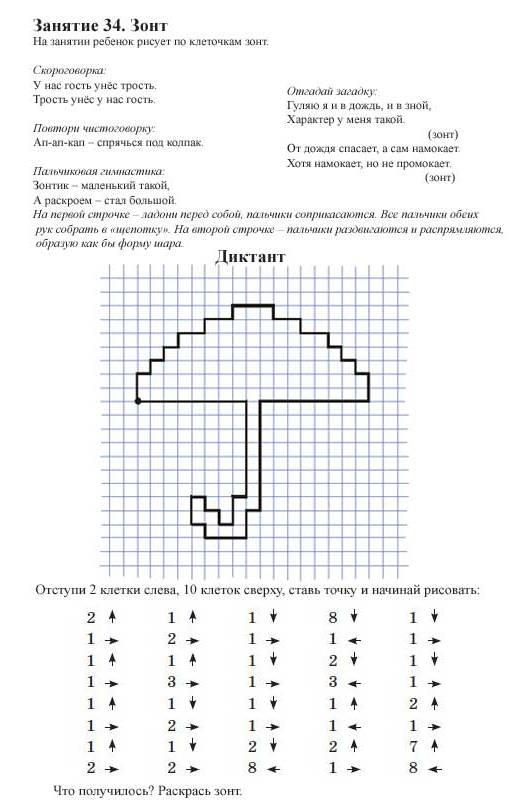 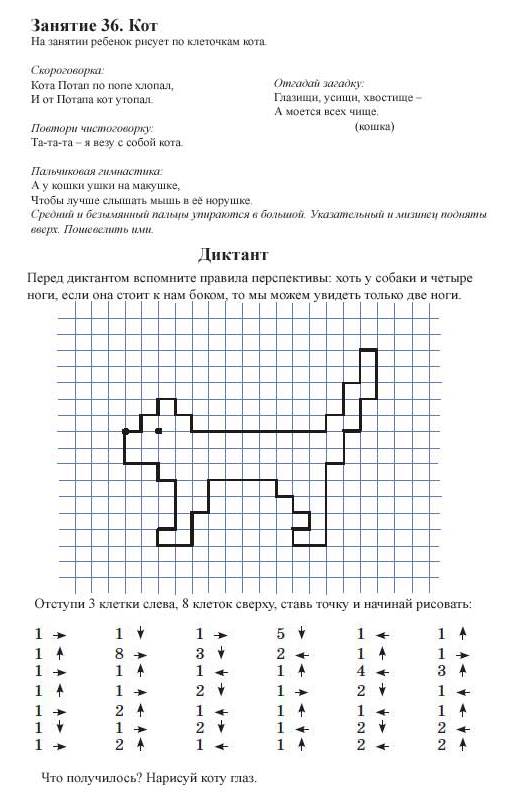 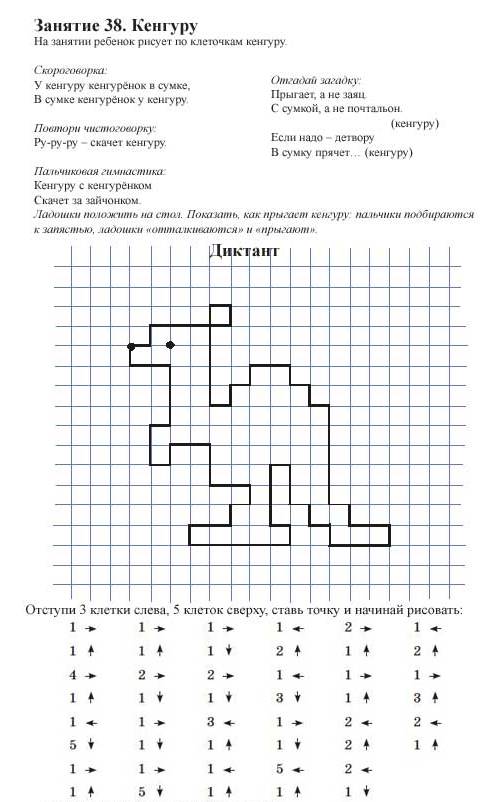 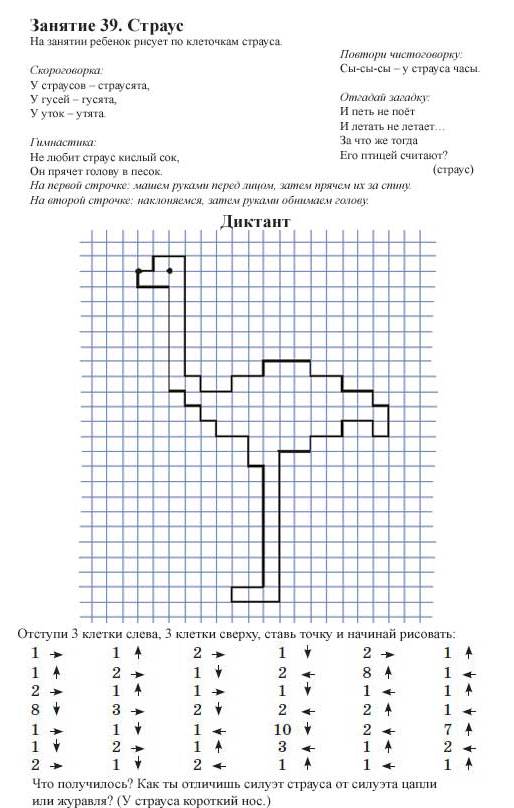 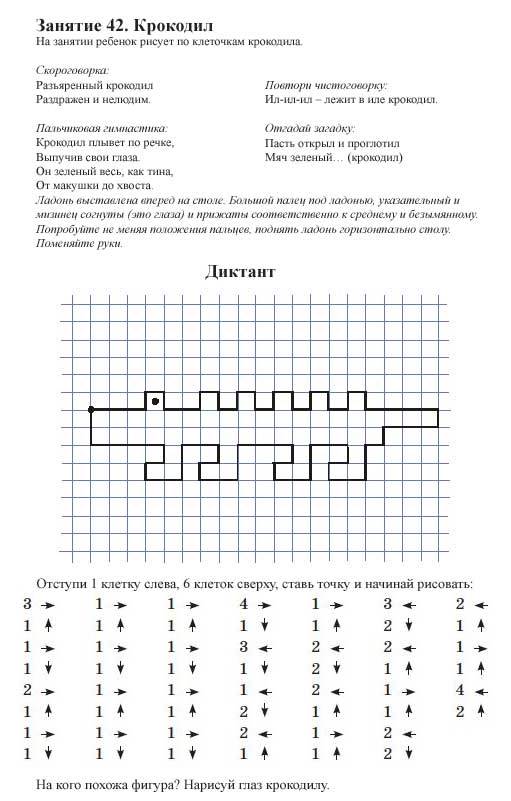 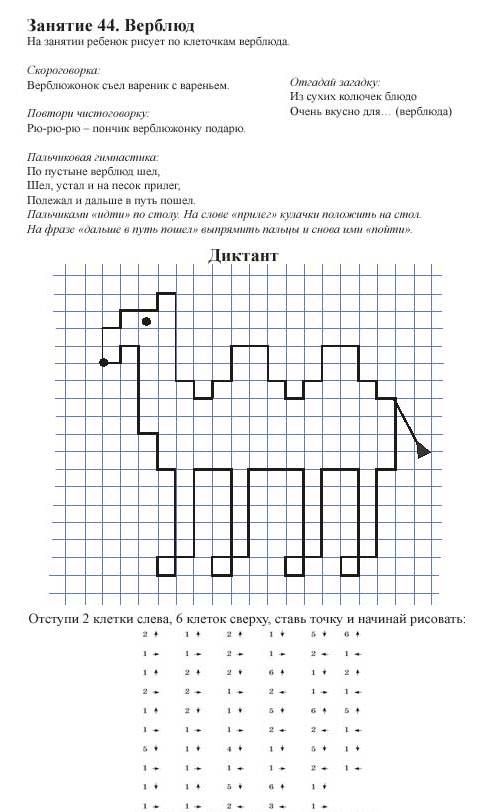 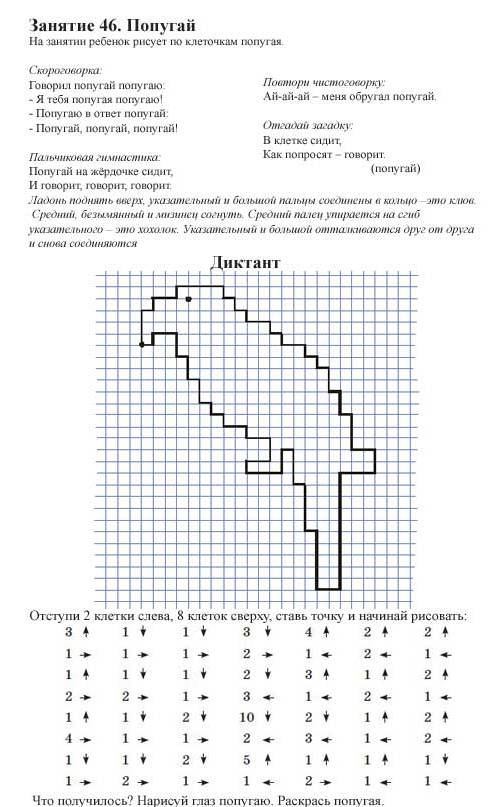 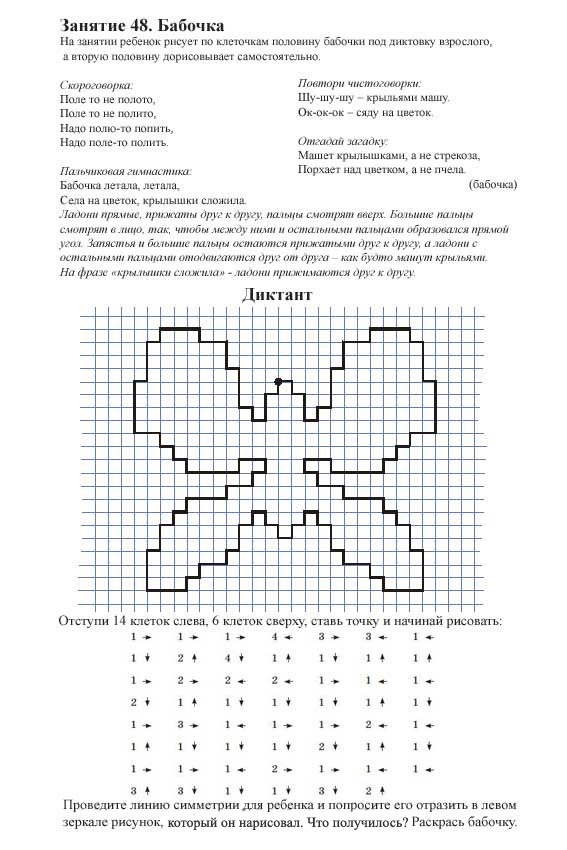 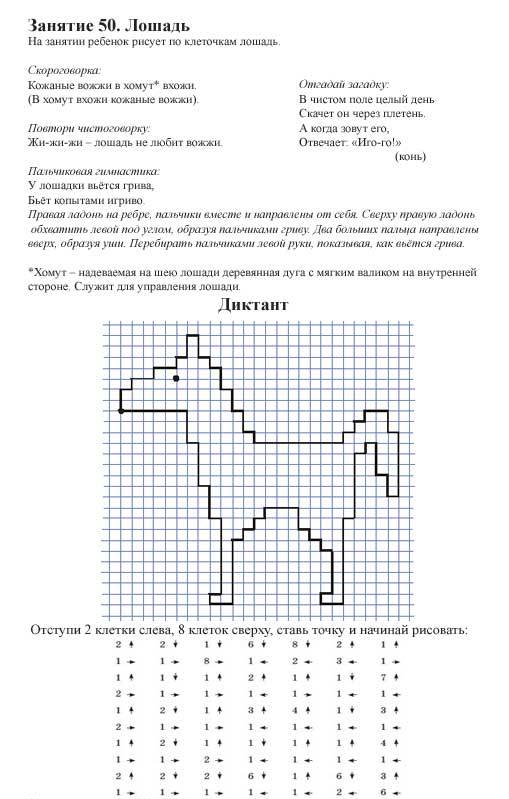 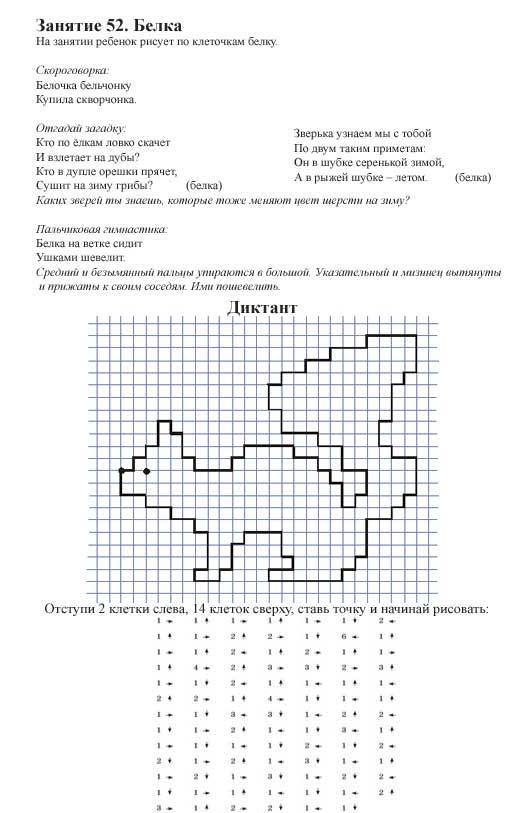